20XX
年终工作总结汇报PPT
汇报人：XXX
王
目录
1
2
单击添加标题
单击添加标题
3
4
单击添加标题
单击添加标题
单击添加标题
1
单击添加标题
单击添加标题
单击添加标题
单击添加标题
单击添加标题
Please add content here
Please add content here
Please add content here
Please add content here
单击添加标题
单击编辑标题
单击编辑标题
单击此处可编辑内容单击此处可编辑内容单击此处可编辑内容
单击此处可编辑内容单击此处可编辑内容单击此处可编辑内容
单击编辑标题
单击编辑标题
单击此处可编辑内容单击此处可编辑内容单击此处可编辑内容
单击此处可编辑内容单击此处可编辑内容单击此处可编辑内容
单击添加标题
15%
12%
单击添加标题
单击添加标题
请在此添加文本内容请在此添加文本内容请在此添加文本内容请在此添加文本内容请在此添加文本内容请在此添加文本内容请在此添加文本内容
请在此添加文本内容请在此添加文本内容请在此添加文本内容请在此添加文本内容请在此添加文本内容请在此添加文本内容请在此添加文本内容
单击添加标题
单击添加标题
单击添加标题
单击此处编辑内容，建议您在展示时采用微软雅黑字体
单击此处编辑内容，建议您在展示时采用微软雅黑字体
单击添加标题
单击添加标题
单击添加标题
单击此处编辑内容，建议您在展示时采用微软雅黑字体
单击此处编辑内容，建议您在展示时采用微软雅黑字体
单击此处编辑内容，建议您在展示时采用微软雅黑字体
点击此出编辑文本内容，以表达您的项目详细资料，建议您在展示时采用微软雅黑字体。您也可以根据您的实际需求对文档之中的字体、图标、图片进行进一步修改美化，标题数字等都可以通过点击和重新输入进行更改，顶部“开始”面板中可以对字体、字号、颜色、行距等进行修改。
单击添加标题
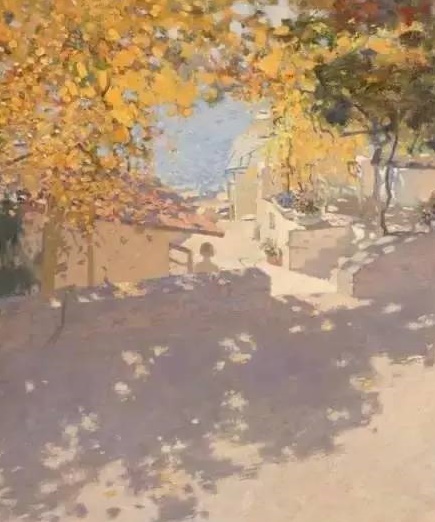 单击添加标题
点击此出编辑文本内容，以表达您的项目详细资料，建议您在展示时采用微软雅黑字体。
单击添加标题
点击此出编辑文本内容，以表达您的项目详细资料，建议您在展示时采用微软雅黑字体。
单击添加标题
2
单击添加标题
点击此出编辑文本内容，以表达您的项目详细资料，建议您在展示时采用微软雅黑字体。您也可以根据您的实际需求对文档之中的字体、图标、图片进行进一步修改美化，标题数字等都可以通过点击和重新输入进行更改，顶部“开始”面板中可以对字体、字号、颜色、行距等进行修改。
单击添加标题
单击添加标题

单击此处编辑内容，建议您在展示时采用微软雅黑字体
单击此处编辑内容，建议您在展示时采用微软雅黑字体
单击添加标题
单击添加标题

单击此处编辑内容，建议您在展示时采用微软雅黑字体
单击此处编辑内容，建议您在展示时采用微软雅黑字体
单击添加标题
1
2
3
4
5
单击添加标题
单击添加标题
单击添加标题
单击添加标题
单击添加标题
请在此添加文本内容请在此添加文本内容请在此添加文本内容请在此添加文本内容请在此添加文本内容
请在此添加文本内容请在此添加文本内容请在此添加文本内容请在此添加文本内容请在此添加文本内容
请在此添加文本内容请在此添加文本内容请在此添加文本内容请在此添加文本内容请在此添加文本内容
请在此添加文本内容请在此添加文本内容请在此添加文本内容请在此添加文本内容请在此添加文本内容
请在此添加文本内容请在此添加文本内容请在此添加文本内容请在此添加文本内容请在此添加文本内容
单击添加标题
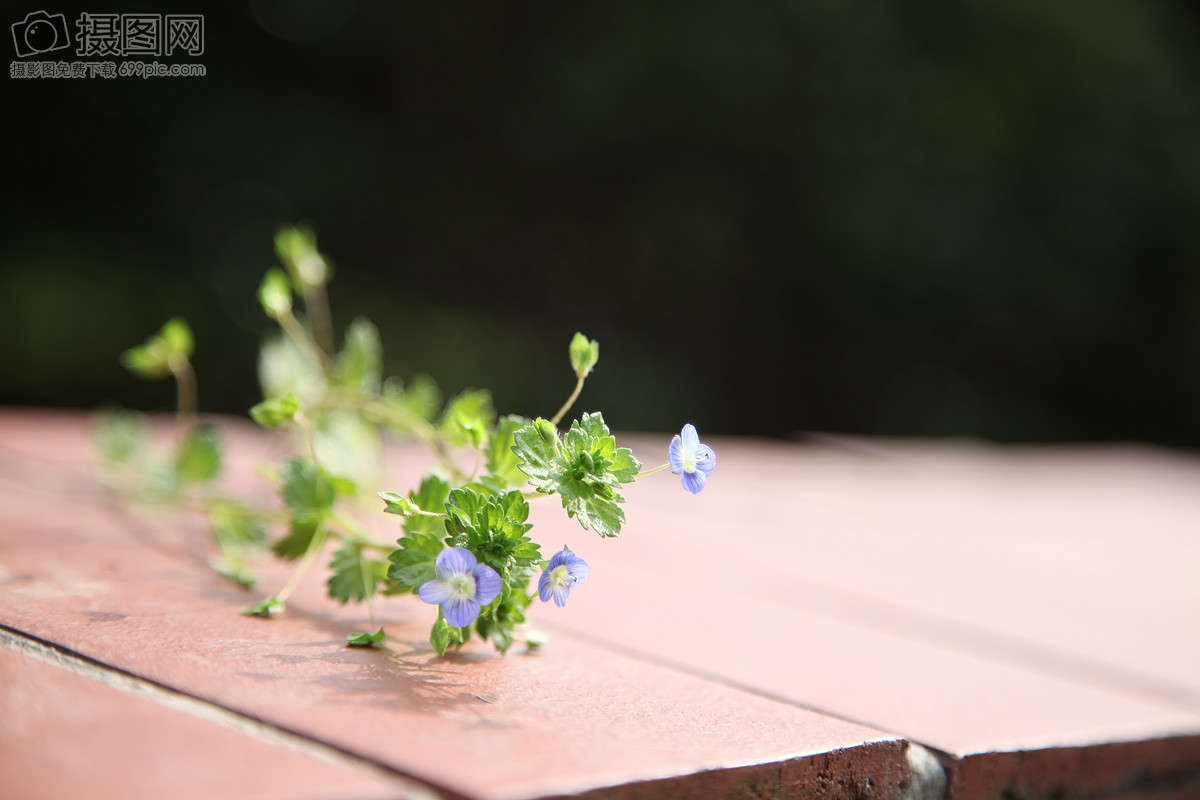 单击添加标题
Please add content herePlease add content herePlease add content herePlease add content herePlease add content herePlease add content herePlease add content here
单击添加标题
单击添加标题
Please add content herePlease add content herePlease add content here
Please add content herePlease add content herePlease add content here
单击添加标题
单击此处可编辑内容单击此处可编辑内容单击此处可编辑内容
单击编辑标题
单击此处可编辑内容单击此处可编辑内容单击此处可编辑内容
单击编辑标题
单击编辑标题
单击此处可编辑内容单击此处可编辑内容单击此处可编辑内容
单击编辑标题
单击此处可编辑内容单击此处可编辑内容单击此处可编辑内容
单击添加标题
单击编辑标题
单击编辑标题
单击编辑标题
单击编辑标题
单击编辑标题
单击此处可编辑内容单击此处可编辑内容单击此处可
单击此处可编辑内容单击此处可编辑内容单击此处可
单击此处可编辑内容单击此处可编辑内容单击此处可编辑内容
单击此处可编辑内容单击此处可编辑内容单击此处可编辑内容
单击此处可编辑内容单击此处可编辑内容
单击添加标题
3
单击添加标题
单击添加标题
单击添加标题
单击此处编辑内容，建议您在展示时采用微软雅黑字体
单击此处编辑内容，建议您在展示时采用微软雅黑字体
S
w
o
单击添加标题
t
单击添加标题
单击此处编辑内容，建议您在展示时采用微软雅黑字体
单击此处编辑内容，建议您在展示时采用微软雅黑字体
单击添加标题
添加文字
添加文字
您的内容打在这里，或者通过复制您的文本后，在此框中选择粘贴，并选择只保留文字。您的内容打在这里，或者通过复制您的文本后，在此框中选择粘贴，并选择只保留文字。
您的内容打在这里，或者通过复制您的文本后，在此框中选择粘贴，并选择只保留文字。您的内容打在这里，或者通过复制您的文本后，在此框中选择粘贴，并选择只保留文字。
您的内容打在这里，或者通过复制您的文本后，在此框中选择粘贴，并选择只保留文字。您的内容打在这里，或者通过复制您的文本后，在此框中选择粘贴，并选择只保留文字。
您的内容打在这里，或者通过复制您的文本后，在此框中选择粘贴，并选择只保留文字。您的内容打在这里，或者通过复制您的文本后，在此框中选择粘贴，并选择只保留文字。
单击添加标题
04
单击添加标题
05
单击添加标题
单击此处编辑内容，建议您在展示时采用微软雅黑字体
单击添加标题
单击此处编辑内容，建议您在展示时采用微软雅黑字体
单击此处编辑内容，建议您在展示时采用微软雅黑字体
02
单击添加标题
单击此处编辑内容，建议您在展示时采用微软雅黑字体
03
01
单击添加标题
单击此处编辑内容，建议您在展示时采用微软雅黑字体
单击添加标题
单击添加标题
单击添加标题
请在此添加文本内容请在此添加文本内容请在此添加文本内容请在此添加文本内容
请在此添加文本内容请在此添加文本内容请在此添加文本内容请在此添加文本内容
单击添加标题
单击添加标题
请在此添加文本内容请在此添加文本内容请在此添加文本内容请在此添加文本内容
请在此添加文本内容请在此添加文本内容请在此添加文本内容请在此添加文本内容
单击添加标题
点击此出编辑文本内容，以表达您的项目详细资料，建议您在展示时采用微软雅黑字体。您也可以根据您的实际需求对文档之中的字体、图标、图片进行进一步修改美化，标题数字等都可以通过点击和重新输入进行更改，顶部“开始”面板中可以对字体、字号、颜色、行距等进行修改。
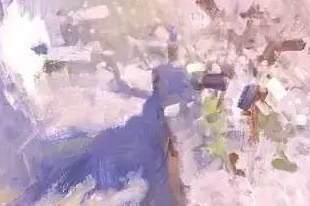 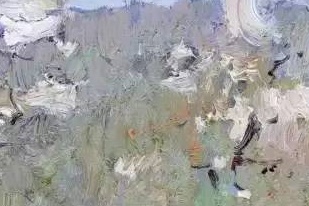 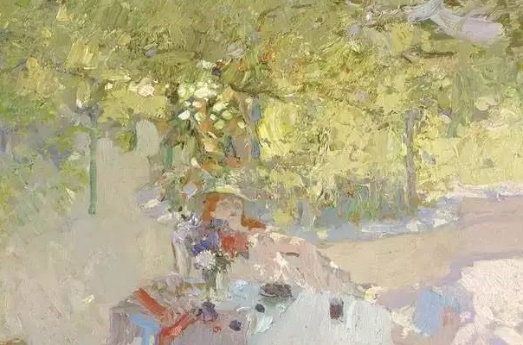 单击添加标题
单击添加标题
单击添加标题
单击此处编辑内容，建议您在展示时采用微软雅黑字体
单击此处编辑内容，建议您在展示时采用微软雅黑字体
单击此处编辑内容，建议您在展示时采用微软雅黑字体
单击添加标题
4
单击添加标题
单击添加标题
单击添加标题
单击此处编辑内容，建议您在展示时采用微软雅黑字体
单击此处编辑内容，建议您在展示时采用微软雅黑字体
S
W
T
O
单击添加标题
单击添加标题
单击此处编辑内容，建议您在展示时采用微软雅黑字体
单击此处编辑内容，建议您在展示时采用微软雅黑字体
单击添加标题
单击添加标题
单击添加标题
单击添加标题
单击添加标题
单击此处编辑内容，建议您在展示时采用微软雅黑字体
单击此处编辑内容，建议您在展示时采用微软雅黑字体
单击此处编辑内容，建议您在展示时采用微软雅黑字体
单击此处编辑内容，建议您在展示时采用微软雅黑字体
单击添加标题
01
02
03
单击编辑标题
单击此处可编辑内容单击此处可编辑内容单击此处可编辑内容
单击编辑标题
单击此处可编辑内容单击此处可编辑内容单击此处可编辑内容
05
04
单击编辑标题
单击此处可编辑内容单击此处可编辑内容单击此处可编辑内容
单击编辑标题
单击此处可编辑内容单击此处可编辑内容单击此处可编辑内容
单击编辑标题
单击此处可编辑内容单击此处可编辑内容单击此处可编辑内容
20XX
感谢您的观看批评指导
汇报人：王XXX
某某